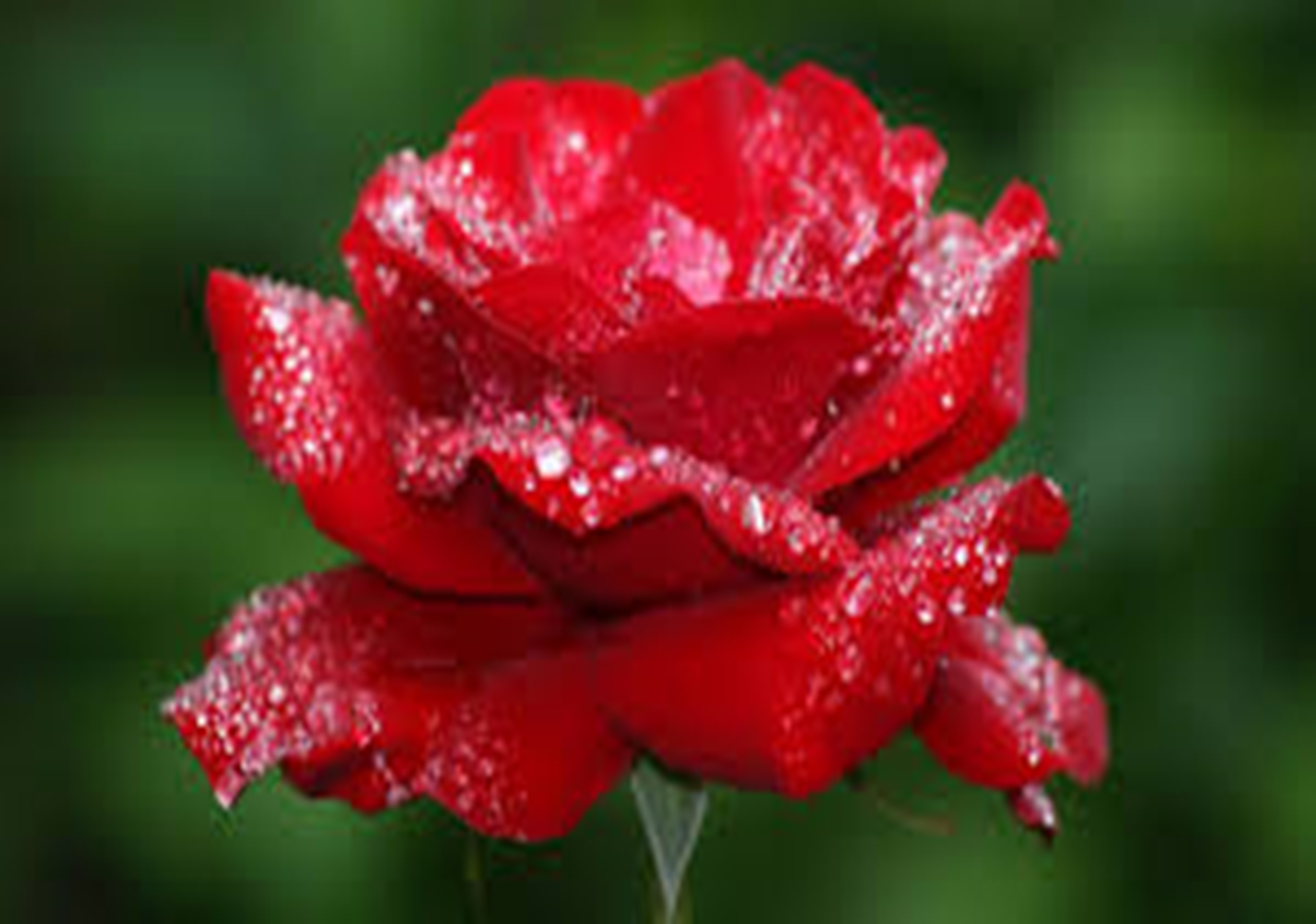 W
E
L
C
O
M
E
W
E
L
C
O
M
E
Teacher’s  introduction
Md. Mukul Mia                                                                                                       M.A in English, B.Ed 
 English Teacher
M.A Sattar Adarsha High School,Kurigram.
Mob:0 17 17 17 17 41
E-mail:mukulict30@gmail.com
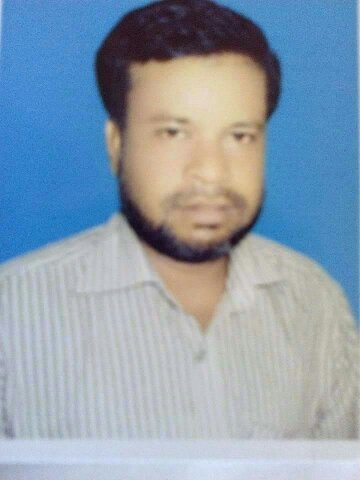 Subject: English
Class: Eight
Section: B
Shift: Day
Look at the following pictures
Gold
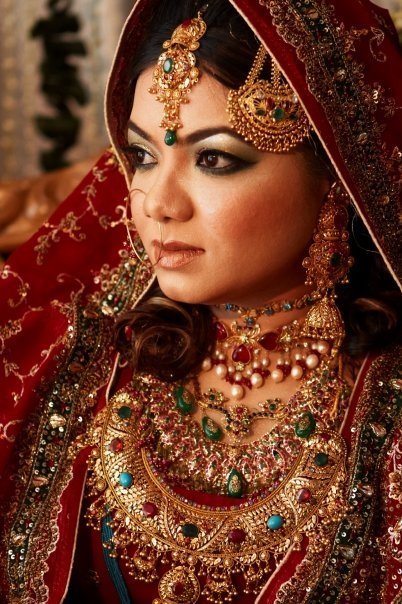 Pearls
Todays lesson is:
unit:7 lesson 1
Pearls! Pearls! Pearls!
Learning Outcomes
After we have studied this lesson, we will be able to
Read and understand texts through silent reading
Ask and answer questions
Learning Outcomes
Students are able to---------- 

1.Read and understand texts 
2.through silent reading
3.Ask and answer questions
Some Key Words
Mythology
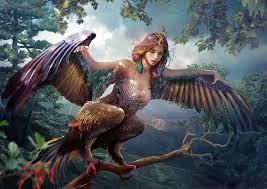 Life begins at forty is a popular mythology
-Ideas that many people think are true but that do not exist or false .
Ancient
These are  ancient buildings
Meaning-Belonging to a period of history that  is thousands of years in the past.
Delicate
Delicate- babies have very delicate skin
Meaning-easily damaged or broken
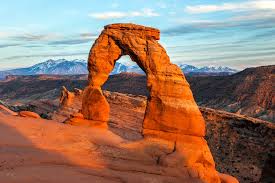 Read the following questions
1.Do you think ‘pearls’ were discovered by accident ? Why ?
2. Why do you think pearls were valued so much in the past ?
3. What good luck the knights thought would pearls bring them ?
Now read the text in section B silently and answer the above questions
C. Read the text in B again and write the information in the table.
Now check your answers
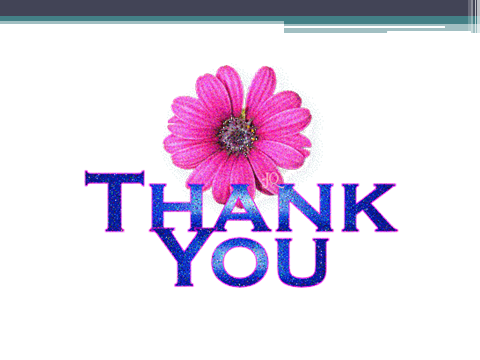